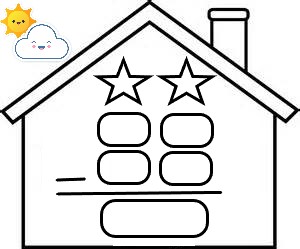 Çıkarma Evi
onluk
birlik